Simple present Wh questions practice 3
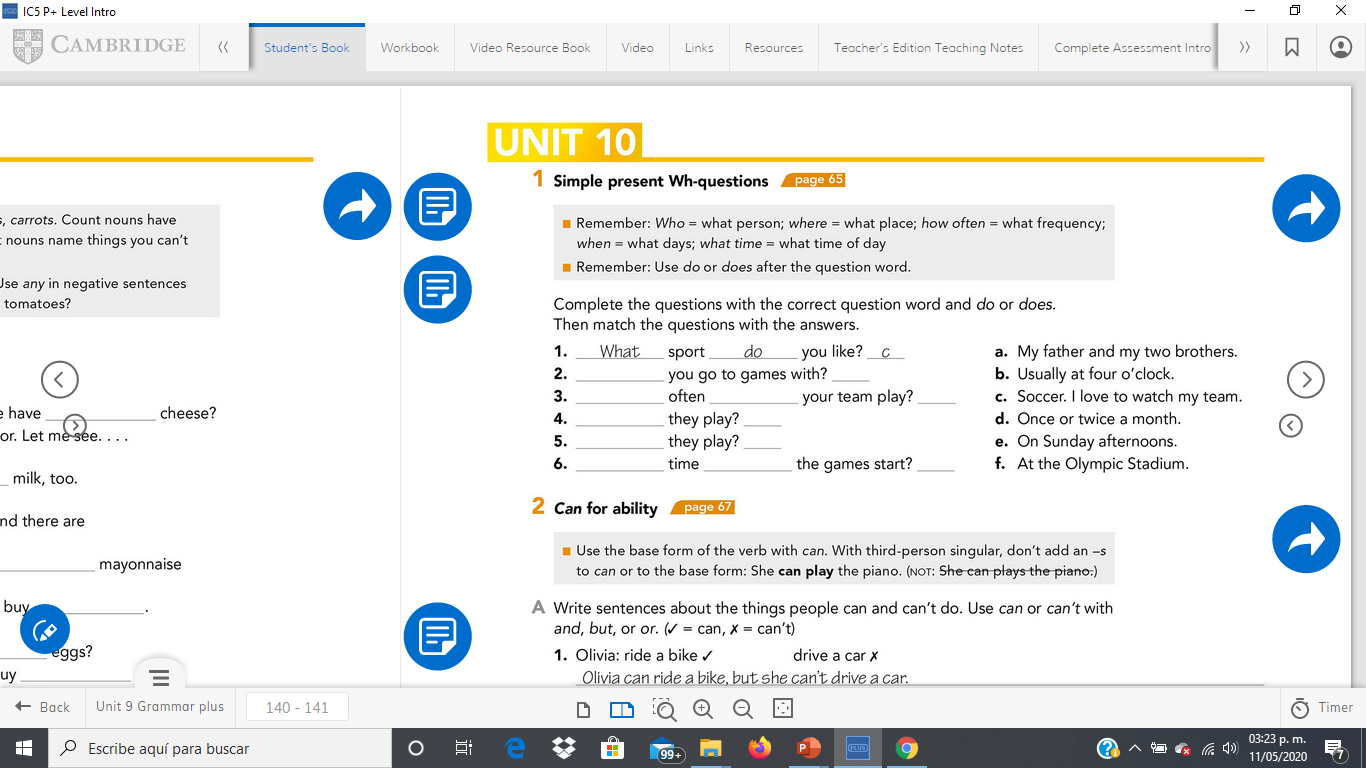 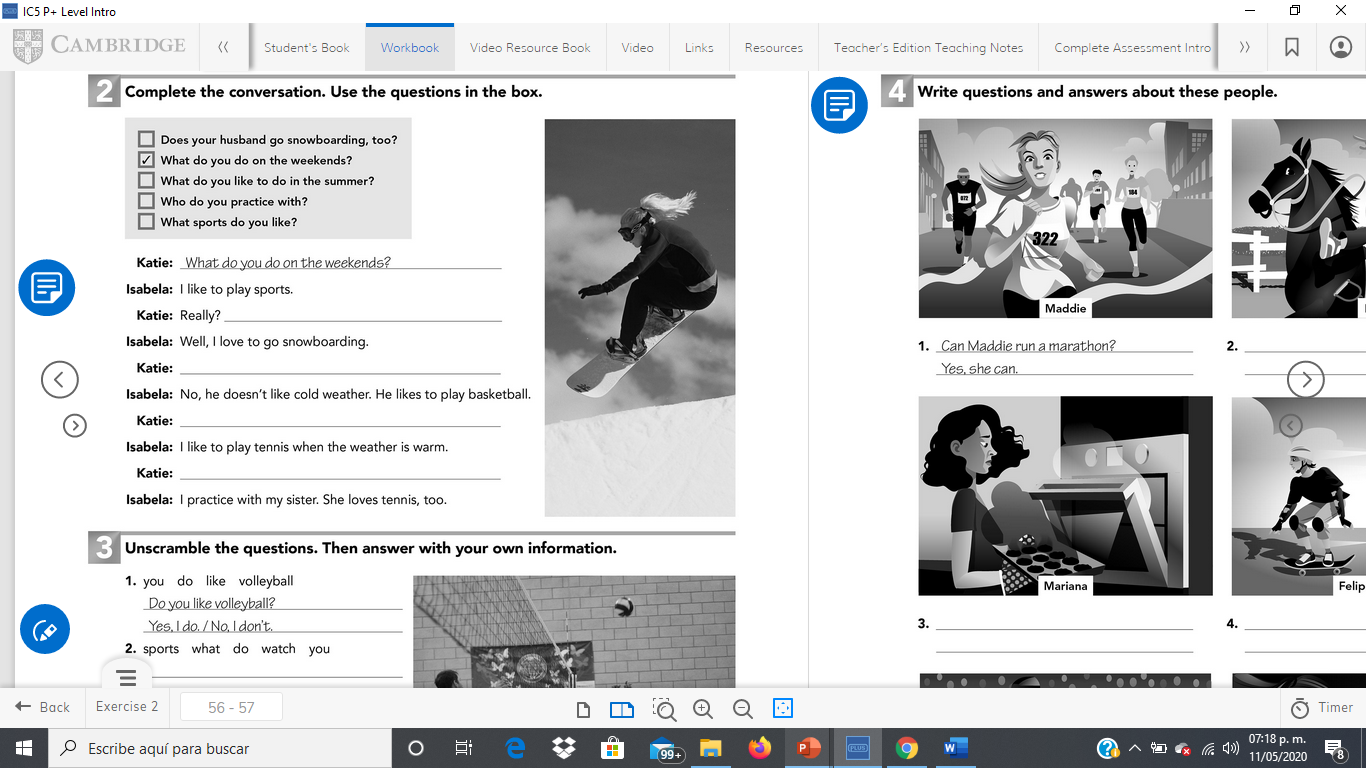 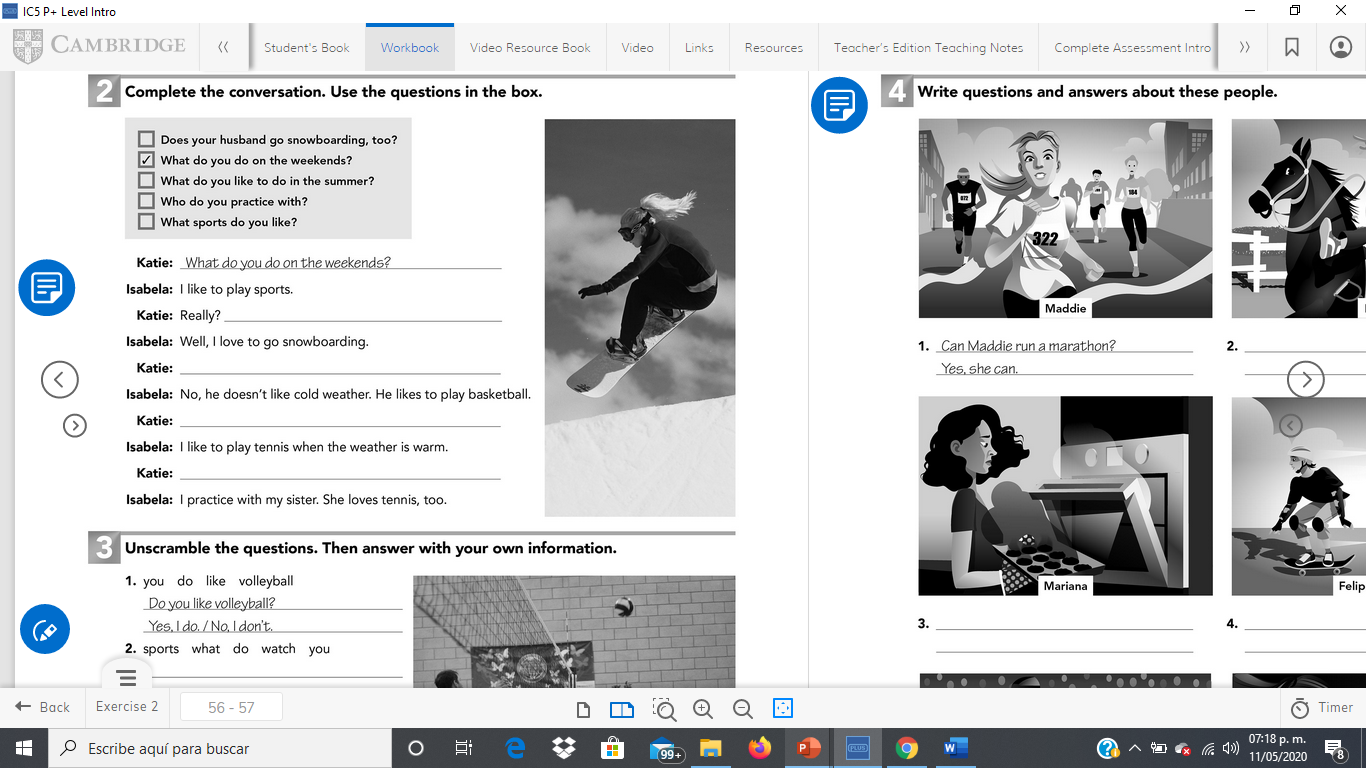 What sports do you like?
Does your husband go snowboarding, too?
What do you like to do in the summer?
Who do you practice with?
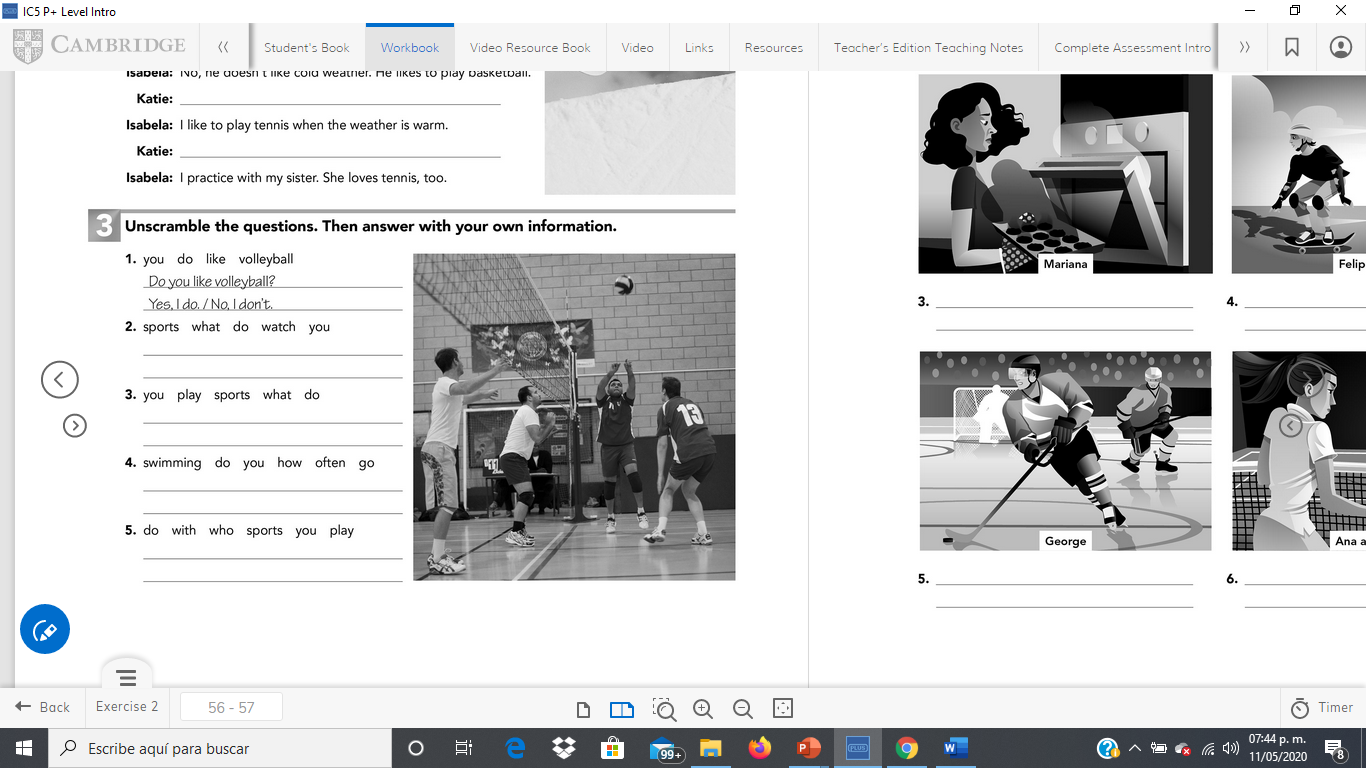 What sports do you watch?
I watch soccer.
What sports do you play?
I play basketball
How swimming do you go often?
Four times a year
Who do you play sports with?
with my classmates
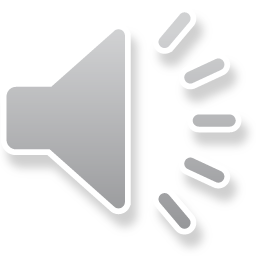 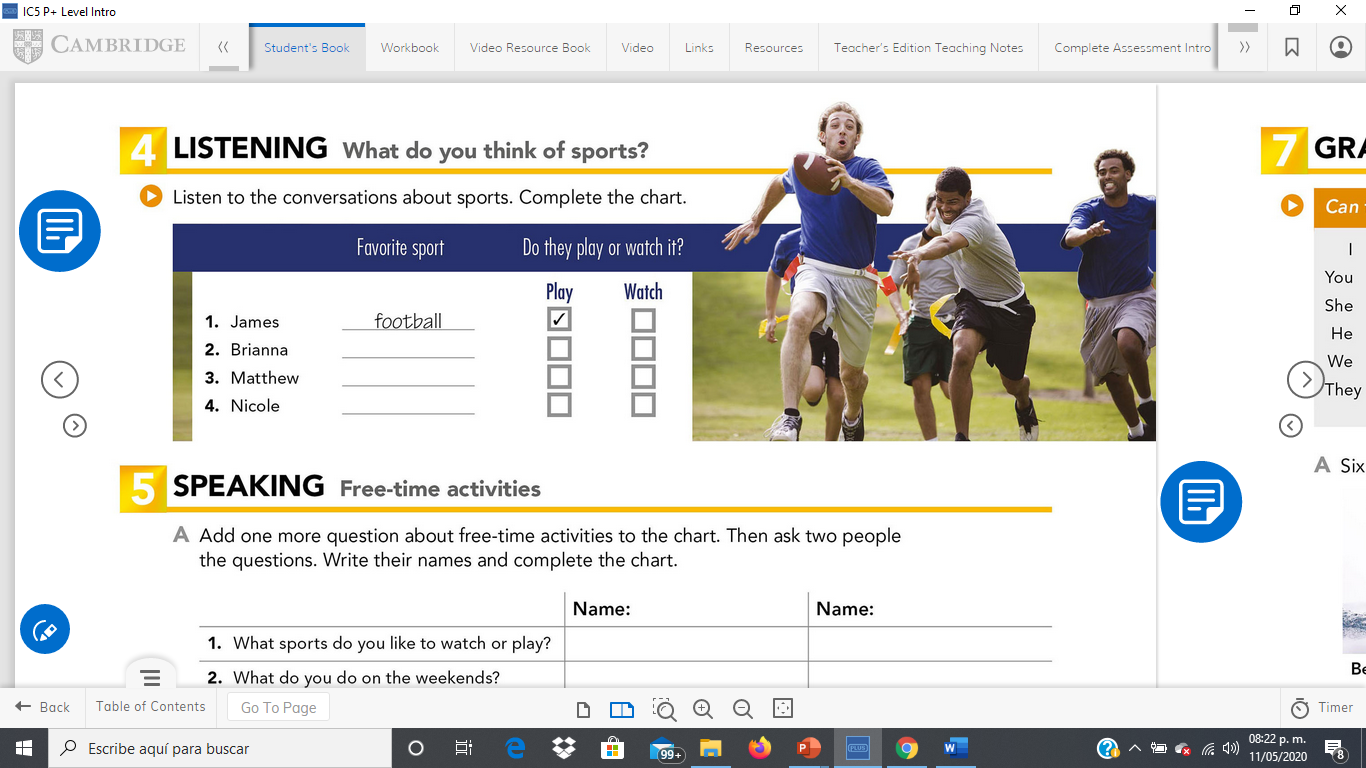 tennis
baseball
basketball
Answer the following simple present Wh questions
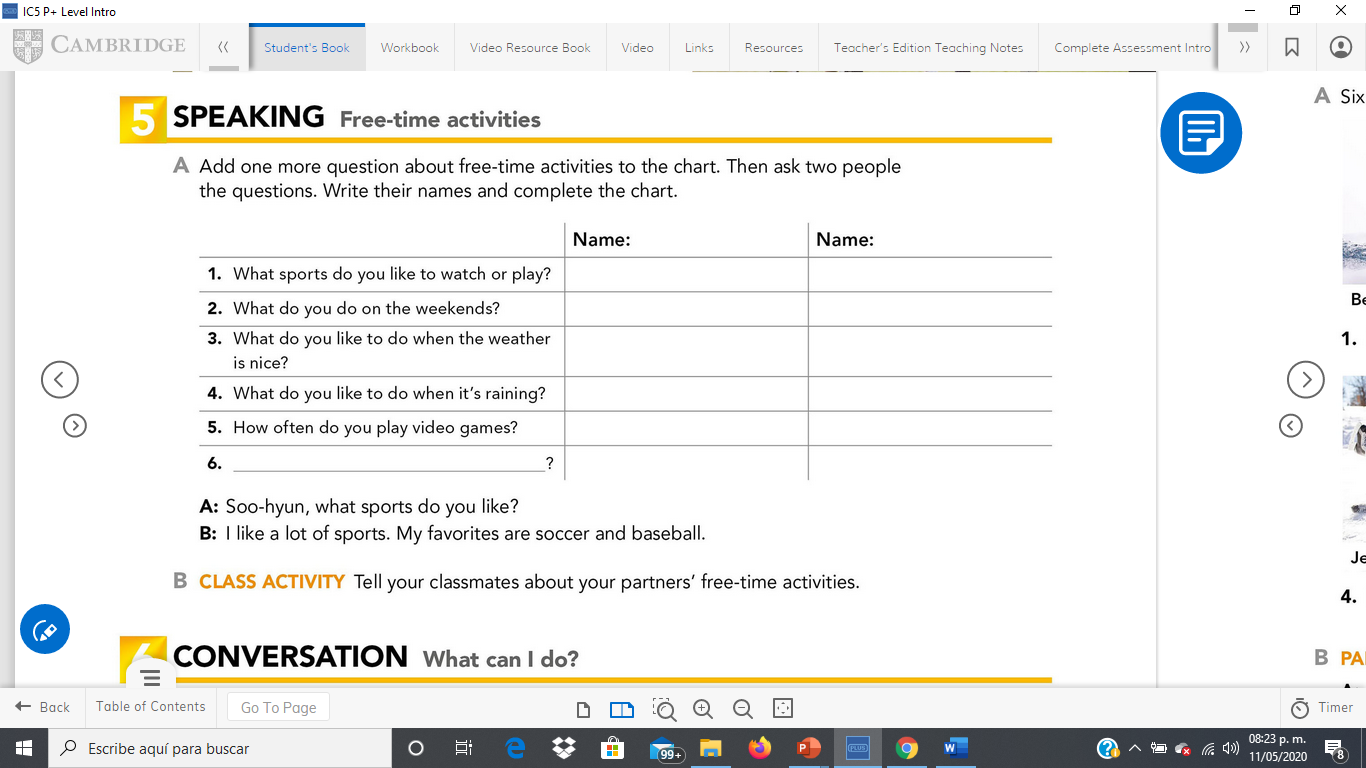 i like watch soccer y play basketball
on weekends I usually do homework on Fridays Saturday I go out with my family and on Sundays with my boyfriend
I like watch series
i like to sleep or read
once a week